محاضرات علم المعلومات
د. خالدة عبد عبدالله
المرحلة 3 
مادة: علم المعلومات
قسم المعلومات والمكتباتكلية الآداب/الجامعة المستنصرية 
 العام الدراسي 2019-2020
تعريفات: المعلومات(ص12و13)
المعلومات لغةً: 
   مُشتقة من المصدر «علم» ومن معانيه ما يتصل بـ:
  الوعي والإدراك والإحاطة واليقين، والاتقان، والارشاد والاعلام، والتمييز، وتحديد المعالم، والفهم، والمعرفة
وغير ذلك من المعاني التي تناقض الجهل والغفلة.
المعلومات اصطلاحاً: 
ايصال المعرفة ما نتلقاه  او نحصل عليه من مصادر متنوعة: وسائط الاعلام، التواصل مع الاخرين، الخبرات الشخصية، او عن طريق البحث والدراسة، او مواقف وتجارب يمرَّ بها الشخص ويحصل نتيجتها على معطيات او حقائق مفيدة. 
بيانات جرى معالجتها لتصبح ذات معنى لاستعمال مُحدّد او لتحقيق هدف معين او لاستعمال ما.
بيانات اصبحت لها قيمة بعد تجميعها، تحليلها وتفسيرها واصبح بالإمكان تداولها، بثها، تسجيلها ونشرها او توزيعها بأشكال رسمية او غير رسمية.
مراحل طيف المعلومات
يتكون طيف المعلومات من المراحل الآتية:
الرموز: توجد منظومات رمزية صوتية او صورية او رسومية متعارف عليها منذ اقدم العصور استخدمها الانسان ولايزال يبتكر الكثير منها كوسائل استدلال معينة(الدخان، صوت البوق، صافرات الانذار، اصوات الانسان،....) 
البيانات: هي الحقائق والقياسات والمشاهدات التي تكون على شكل أرقام وحروف ورموز او أشكال، تختصّ بفكرة وموضوع معيّن، والبيانات لا يكون لها معنى، ولهذا يتم تجميعها حتى يتم استخدامها.
المعلومات: هي نتاج معالجة البيانات، التي تمّ معالجتها بتصنيفها وتنظيمها وتحليلها، وأصبح لها معنى لتحقق هدف معين وتُستعمل لغرض معيّن
المعرفة: تعني القيام بتصرف معين لعمل ذهني أو مادي جاء خلاصة إدخال البيانات ثم معالجتها للحصول على المعلومات ثم وضعها في إطار معرفي لتتكون المعارف .
الخبرات او الحكم: مرحلة استنتاج الخبرات والحكم تلي مرحلة المعرفة ويمكن ان تكون في قمة هرم المعلومات، فالإنسان بعد ان يحصل على معارف كثيرة يستخدمها في اتخاذ القرارات، واسداء نصائح عن تجاربه  لتكون خبرات جاهزة للتطبيق.
علم المعلومات(ص26)
علم المعلومات Information Science  
العلم الذي يدرس خواص المعلومات وسلوكها والعوامل التي تحكم تدفقها ووسائل تجهيزها لتيسير الافادة منها الى اقصى حد ممكن وتشمل انشطة التجهيز وانتاج المعلومات وبثها وتجميعها وتنظيمها واختزانها واسترجاعها وتفسيرها واستخدامها.
المجال مشتق من او متصل بـ (الرياضيات، المنطق، اللغويات، علم النفس، تكنولوجيا الحاسوب، بحوث العمليات، فنون الجرافيك، الاتصالات، علم المكتبات، الادارة، وبعض المجالات الاخرى )
قوانين تطور العلم
العلم: صيغة من الشعور الاجتماعي  يساعد الانسان في تعلم القوانين الموضوعية في المجتمع والطبيعة، وإتاحة معارفه للتطبيق ويحكم العلم بقوانينه الخاصة بالتطور والتي ينبغي معرفتها لنجاح العمل في اي حقل من حقول المعرفة وهناك عدد من القوانين التي تحكم تطور العلم منها: 
التمايز في العلم والتخصص في كل قسم من اقسامه: 
   ان حدود المعرفة لا يمكن قياسها طالما ان للمواد  خصائص وانواع واشكال متعددة، حيث كلما زاد العلماء في  بحوثهم ودراساتهم في الموضوعات المختلفة كلما توسع حقل البحث.
وقد ركز عدد من العلماء  جهودهم في دراسة حقول موضوعية دقيقة، وان ذلك يؤدي الى تقسيم العلم الواحد الى أقسام منفصلة عن بعضها فمثلا الكيمياء كانت تقسم الى عضوية ولا عضوية وتحليلية، وقد أضيف اليها فيما فروع اخرى (كيمياء نووية، حيوية، وفيزيائية،...) واصبح كل منها قسماً علمياً قائماً بذاته. ومن ذلك نلاحظ ان التمايز والتخصص في العلم يساعدان العلماء في معرفة اسرار المجتمع والطبيعة 
  2. قانون التفاعل والتنافذ:
ان للتنافذ والتفاعل بين العلوم المختلفة اهمية كبيرة ويظهر ذلك واضحا في التطور السريع لكل من العلوم كالكيمياء الحياتية والفيزياء الحياتية والفيزياء الكيمياوية وعلم التحكم بالإنسان والالة وغيرها من الاقسام العلمية. ومن الضروري في هذا الصدد اقامة قنوات اتصال موثوقة بين العلماء في مختلف الاقسام وفي اتجاهات البحث المتعددة لاثبات التداخل بين العلوم المختلفة.
3- قانون استمرارية العلم التاريخية:
  يركز هذا القانون على اننا لا نستطيع ان نكتب في موضوع معين دون الرجوع الى ما كتبه وبحث فيه من سبقنا من العلماء والباحثين فلا يمكن ان نبدأ بدراسة موضوع معين من نقطة الصفر وهذا اضاعة لوقت وجهد الباحث.
4- قانون النمو المكتسب  للعلم:
   ان التطور السريع في العلوم المختلفة يعد سمة من سمات عصرنا الراهن، فعلى سبيل المثال ان الطالب الذي يدرس موضوعاً معيناً فأن هذا الموضوع يتطور قبل ان ينهي فصله الدراسي وبانتقاله الى مرحلة اخرى نتيجة لتطور العلم بخطى هائلة لم يكن مقدوراً لها ان تحصل فيما مضى في عقود او قرون من الزمن 
 وهناك مؤشرات للنموّ المكتسب لأي علم يمكن قياسها من خلال عدد العلماء المشتغلين فيه، وكذلك التخصيصات المالية، فضلا عن عدد المطبوعات التي تصدر عن التقدم الحاصل في هذا العلم.
واجبات ومراحل فعاليات الاعلام العلمي
يمكن توضيح ذلك بالمراحل الآتية:
جمع المعلومات العلمية:
   المطلوبة بأقصى حد ممكن على ان تكون حديثة من بين الكم الهائل من المعرفة العلمية الخاصة بحقل معين من حقول المعرفة.
2. اٍعداد المعلومات العلمية التي تم جمعها تحليلا وتركيبا: 
  ونقصد بذلك تحليل كل مجموعة من البيانات المسجلة في الوثيقة العلمية من ناحية ما تحويه من معلومات مفيدة حتى تكون ملائمة للخزن والاسترجاع والاستعمال في البحث العلمي.
3. الخزن الطويل الامد للمعلومات العلمية على وسائط تشغل اصغر حيز ممكن لخزنها وتهيئة الظروف المناسبة لأطول مدة من الزمن وان بالإمكان ترتيبها بنظام معين يساعد على سرعة وسهولة استرجاع كل البيانات التي لها علاقة بموضوع معين.
4. استرجاع المعلومات: وهو جانب اساسي من العمل الاعلامي وتتألف عملية الاسترجاع من سلسلة من العمليات المنطقية هدفها ايجاد المعلومات بسهولة ويسر من بين مجموعة كبيرة من المعلومات الموجودة في قاعدة البيانات. 
5. بث ونشر المعلومات العلمية من خلال استنساخ الوثائق العلمية او جزء منها والحصول على عدد كاف من النسخ المماثلة لغرض توزيعها بسرعة الى المستفيدين منها.
6. القيمة المضافة: توفر قيمة إضافية للمعلومة المسترجعة هدفها إعانة المستفيد من الكم الهائل من الانتقاء والفرز لمصادر المعلومات بمساعدة برامج الذكاء الصناعي توفير أقصى قدر ممكن من المصداقية والجدوى العلمية للتصرف و أتخاذ القرار. من المهم بالنسبة لفعاليات الاعلام العلمي كيفية الانتفاع بنتائج هذه الفعاليات اذ ان من اهداف هذه الفعاليات: 
 أ ـ  تعميم انجازات العلوم والتكنولوجيا .
ب- انجازات أكفأ اساليب لمعاملة الوثائق العلمية والفنية .
ج ـ دراسة كفاءة استعمال هذه الوثائق جنباً الى جنب مع دراسة تأثير العمل الاعلامي على العلوم والتكنولوجيا والاقتصاد الوطني بشكل عام وتكون هذه الفعاليات موضوع حقل علمي متخصص هو «علم المعلومات»
الاتجاهات الموضوعية لعلم المعلوماتكما مذكور(ص33-36 من الكتاب المقرر)
تتمثل الاتجاهات الموضوعية لعلم المعلومات
 بثلاث محاور رئيسة 
   ان ابرزها تتمثل بالاتي:
1.	محاور موضوعية حول الانسان والمعلومات
2.	محاور موضوعية حول تكنولوجيا المعلومات 
3.	محاور موضوعية حول اقتصاديات المعلومات
الاتجاهات الموضوعية لعلم المعلومات
اساسيات علم المعلومات: 
    لا يهتم علم المعلومات بمعلومات العلوم ولا بتقديم المعلومات للباحثين وانما يهتم بأشكال تداول المعلومات في المجتمع لذلك فهو يعد من العلوم الاجتماعية غايته الاساسية تسهيل ايصال المعلومات الى من يحتاجها من المستفيدين في اقل وقت واقل جهد ممكن
    لعلم المعلومات جانب نظري يهتم ببناء الاسس والمبادئ والنظريات والقوانين، وآخر تطبيقي وكلاهما متأثر بالآخر. 
    وتعد مراكز المعلومات ومؤسساتها المتنوعة هي ميادين تطبيقية لعلم المعلومات
الاتجاهات الموضوعية لعلم المعلومات
اهم مشكلات علم المعلومات: 
    الاتصال المعرفي، والسيطرة على تفجر النتاج الفكري ومشكلة تطوير نظم المعلومات فالدراسات المتنوعة للباحثين في هذه المجالات توفر مجالا خصبا للبحث والعمل في ميادين علم المعلومات.
التطور الموضوعي لعلم المعلومات مستمر سواء في تطوير الموضوعات الاساسية او ظهور موضوعات حديثة لارتباط دراسته بالتطور العلمي والتكنولوجي والاجتماعي، فتطوره يعكس مواكبته للمستجدات امر حتمي لاستمراره وازدهاره.
الاتجاهات الموضوعية لعلم المعلومات
يتمثل علم المعلومات بالجوانب الآتية: 
نظم المعلومات: وما يتصل بتمثيل المعلومات طبيعيا او صناعيا واستخدام الرموز في نقل الرسالة  والتعبير عنها.
2. تدقيق المعلومات: على المستوى الرسمي وغير الرسمي.
3. تنظيم تدفق وتداول المعلومات: على المستويات كافة الوطنية والاقليمية.
4. دراسات المستفيدين: للتعرف على احتياجاتهم الى المعلومات وتلبيتها باقل وقت وكلف مادية وبدنية وذهنية.
الاتجاهات الموضوعية لعلم المعلومات
5. حفظ الوثائق وصيانتها وأمنها.
6. تدريب وتأهيل العاملين في مجالات المعلومات والمكتبات.
7. اقتصاد المعلومات: يشمل تكاليف الانتاج والنشر الورقي والالكتروني
8. الحاسوب: استخدام الحاسوب والبرمجيات والتطبيقات وتأثيرها على المستفيدين من خدمات المكتبات ومراكز المعلومات.
9. الإجراءات الفنية(تزويد، تنظيم، استرجاع): ويشمل اختيار مصادر المعلومات والعمليات الفنية كالفهرسة والتصنيف والتكشيف والاستخلاص، والتحليل والتقييم والتفسير.
10. الإدارة: تطبيق مبادئ الادارة(التنظيم، التوجيه، التنسيق، التوظيف، الرقابة والمتابعة) للموارد البشرية والمادية (اثاث واجهزة) والمالية للتعرف على افضل المبادئ والنظريات وامكانات تطبيقها على المعلومات في المكتبات ومراكز المعلومات.
نظام المعلومات Information System(ص37-38)
التعريف:
    هو النظام الذي يدير او يحكم تداول المعلومات ونقلها من منتجيها الى المستفيدين
متطلبات نظم المعلومات
اولا: ان يكون له القدرة على ايجاد المعلومات بسرعة ويسر.
ثانيا: امكانية الاجابة عن الاسئلة المقدمة من المستفيدين في اطار زمن محدد ومناسب تبعا لآراء المستفيدين.
ثالثا: قابليته على نقل المعلومات الى المستفيدين عند طلبها.
   في هذا الصدد يرى عدد من علماء المعلومات ان نظم المعلومات هو توليفة من النتاج الفكري للإنسان والحاسوب هدفها الاساس (جمع، وتخزين واسترجاع واستخدام المعلومات) لإدارة المؤسسة لاستثمارها في عمليات التخطيط واتخاذ القرارات واعداد التقارير.
وظائف نظم المعلومات
ان نظم المعلومات تهدف الى تنفيذ مجموعة كبيرة ومتنوعة من الوظائف والمهام تتمثل بالآتي:
1.جمع البيانات
2.معالجة البيانات: مثلا فرزها، حسابها، مقارنتها مع بعضها، تلخيصها.
3.انتاج المعلومات: وتتمثل بإعداد تقارير عن نشاطات المؤسسة.
4.ادارة البيانات(نقصد بذلك تخزينها وصيانتها واسترجاعها)
المحافظة على رقابة البيانات وأمنها.
انواع نظم المعلومات
بالإمكان التفريق بين نوعين من نظم المعلومات: 
الاول نظام المعلومات الإدارية:
   يشتمل على عمليات الادارة(التخطيط، التنظيم، التوجيه الرقابة والمتابعة) وان هذه العمليات تتطلب وجود موارد بشرية فاعلة لإنجاز هذه العمليات من اجل المساعدة في اتخاذ القرارات المناسبة لمعالجة حالات معينة تمرَّ بها المؤسسات. 
 ان الهدف الاساس لنظم المعلومات الادارية هو ترشيد عمليات التخطيط والتنفيذ لنشاطات المؤسسات. ومن المعلوم ان نظام المعلومات يعدَ جهازا مرنا ليتنبأ بالمستقبل ويتضمن معلومات عن البيئة الداخلية والبيئة الخارجية.
   وللتوضيح:
- البيئة الداخلية تشمل الموظفين ومنتسبي المؤسسة
- البيئة الخارجية فتتمثل بالمؤسسات المنافسة لهذه المؤسسة وكيفية التعامل معها من اجل الظهور بمظهر مناسب ومقبول امام جمهور المستفيدين
انواع نظم المعلومات
الثاني نظم المعلومات الوثائقية: 
    تمثل هذه النظم بمجموعة من الفعاليات التي تسمح بوصف وتلخيص المعلومات الوثائقية من اجل سهولة الرجوع اليها.
وهناك نظم فرعية تمثل وحدة متكاملة تشمل البث الانتقائي للمعلوماتSDI (selective dissemination of information))وإعداد نشرات المعلومات الصحفية والمستخلصات والكشافات.
مفهوم مجتمع المعلومات
يحيط مصطلح مجتمع المعلومات الكثير من الغموض ويثير تساؤلات عدة منها ان هذا المفهوم يكرس الغاء الحدود بين دول العالم لانسياب المعلومات بحرية،  من المفروض ان يحقق بذلك «مساواة المعلومات» كما يسعى الى تحقيق "ديمقراطية المعلومات" لكن مؤشرات الواقع موضوعيا تشير الى ان مجتمع المعلومات يسير بسرعتين او يتكون من مجتمعين:
1. مجتمع الاغنياء معلوماتيا وهم المتمكنون من تكنولوجيا المعلومات(صانعو التكنولوجيا).
2. مجتمع الفقراء معلوماتيا وهم غير المتمكنين من التكنولوجيا ومنهم في احسن الحالات من يسعى الى التدريب عليها، ولكن على يدي المجتمع الاول وما يسمح به من معلومات.
تعريف مجتمع المعلومات
مجتمع يستطيع كل فرد فيه استحداث المعلومات او المعارف والنفاذ اليها واستخدامها وتقاسمها بحيث يمكن الافراد والمجتمعات والشعوب من تسخير كامل امكاناتهم في النهوض بتنميتهم المستدامة وفي تحسين مستوى معيشتهم. 
يقوم على اساس تطوير تكنلوجيا المعلومات والاتصال وادماجها كوسيلة لتيسير تدفق المعلومات والمعرفة وتبادلها كونها موارد اولية.
   ويرى البعض ان مجتمع المعلومات هو نوع جديد من المجتمع الانساني يختلف عن المجتمع الصناعي، لان قوة تشكيل وتطور هذا المجتمع هو قيمة واهمية المعلومات بدلا من قيمة المادة.
   ان افراده يحصلون على المعلومات من منابعها ويستفيدون منها، وتكون المعلومات المحرك الوحيد والاساس لتقدم اي مجتمع.
    يعتمد مجتمع المعلومات، او مجتمع ما بعد الحداثة على توليد المعلومات، وهو المجتمع الذي يعتمد على رأس المال البشري في حقل المعلومات. 
ادى الحاصل النهائي للتطور التكنلوجي الى التقدم السريع في تجهيز المعلومات واختزانها وبثها وتطبيق تكنلوجيا المعلومات في كل ركن من اركان المجتمع وتبع هذا التطبيق تطورا اجتماعيا جديدا يسهم في تشكيل ملامح مجتمع المعلومات.
مجتمع المعرفة
هو من المفاهيم المرتبطة ارتباطاً وثيقا بمفهوم مجتمع المعلومات، ويشتركان في ان المعرفة هي اساس المجتمع، ومجتمع المعرفة، ذلك المجتمع الذي يقوم على نشر المعرفة وانتاجها وتوظيفها بكفاءة في مجالات انشطته كافة من اقتصاد واجتماع وسياسة وغير ذلك.
   يشترك المجتمعان في وحدة الهدف والغاية وهي الارتقاء بأفكار وانجازات الانسانية وتطويرها باستمرار. 
ومن اركان مجتمع المعرفة:
1. التمتع  بحريات الفكر والرأي والتعبير والتنظيم .
2. النشر والتعليم بأرقى مستوياته.
3. توطين العلم .
4. التحول نحو نمط انتاج المعرفة في البنية الاجتماعية والاقتصادية. وهناك رأي اننا لانزال في مرحلة (مجتمع المعلومات) ذلك المجتمع الذي يعتمد على استثمار التكنلوجيا في انتاج المعلومات الوفيرة، وايصالها من اجل تقديم الخدمات الى المستفيدين على نحو سريع وفعال.
ملامح مجتمع المعلومات
تظهر ملامح مجتمع المعلومات من خلال عدد من المتغيرات منها: 
1. منفعة المعلومات (إنشاء بنية تحتية للمعلومات تقوم على اساس (الرقمية او الالكترونية) لكل الناس في صورة شبكات المعلومات، وبنوك المعلومات وسائل تواصل، والتي تعدُّ بذاتها رمزا للمجتمع.
2. هيمنة صناعة المعلومات على الصناعات الاخرى بشكل واضح وكبير.
3. يتشكل البناء الاجتماعي في مجتمع المعلومات من المجتمعات المحلية المتعددة المراكز والمتكاملة بطريقة طوعية.
4. تغير انماط القيم الانسانية السائدة في المجتمع وتتحول من التركيز على الاستهلاك المادي الى اشباع الانجاز المتعلق بتحقيق الاهداف.
5. أبداع المعرفة  إذ تتسم ملامح مجتمع المعلومات عن طريق مشاركة الجماهير الفعالة بهدف تشكيل مجتمع المعلومات الكوني.
معايير مجتمع المعلومات
قام عدد من الباحثين بإعداد دراسات تركزت حول  وضع معايير مجتمع المعلومات استخلص (وليام ماتين) خمس معايير منها وكالاتي:
1. المعيار الثقافي: الاعتراف بالقيم الثقافية للمعلومات (كاحترام الملكية الفكرية والحرص على حرمة البيانات الشخصية والصدق والامانة العلمية),وذلك عن طريق ترويج هذه القيم من اجل صالح المجتمع وصالح الافراد على حد السواء.
2. المعيار الاقتصادي: تبرز المعلومات كعامل اقتصادي اساس سواء كمصدر اقتصادي او كخدمة او كسلعة او كمصدر لخلق فرص جديدة للعمالة.
3. المعيار التكنلوجي: تصبح تكنلوجيا المعلومات مصدر القوة الاساسية ويحدث انتشار واسع لتطبيق المعلومات في المكاتب والمصانع والتعليم والمنزل.
4. المعيار الاجتماعي: يكون هدف المعلومات كوسيلة للارتقاء بالمستوى الاجتماعي للفرد من خلال وعيه بأهمية المعلومات واتاحتها للمجتمع وبمستوى عال من الجودة .
سمات مجتمع المعلومات
ذكر توفلر ملامح البنية الاساسية للمجتمع في ضوء عدد من المؤشرات (الاقتصاد، تكنولوجيا الاتصال، وتكنولوجيا المعلومات) منها:
التفاعلية: اي تبادل الادوار بين المرسل والمستقبل فهناك ادوار مشتركة بينهما في عملية الاتصال فيطلق على القائمين بها لفظ مشاركين بدل من مستفيدين، وبذلك ظهرت مصطلحات جديدة في عملية الاتصال مثل الاتصال المتفاعل، التزامنية، اللاتزامنية. 
. اللاجماهيرية: فالمعلومات التي يتم تبادلها محددة الهدف اي انها تضمن درجة من التحكم في تحديد المستفيد الحقيقي من المعلومات، وهذه السمة افرزتها تكنلوجيا الاتصالات كالبريد الالكتروني فتتيح للمشترك التحكم بكمية ونوعية المعلومات المرغوبة.
3. اللاتزامنية: تسمح بإمكانية تراسل المعلومات بين اطراف عملية الاتصال دون شرط تواجدهما في وقت الارسال. وهذا يوفر امكانية خزن المعلومات المرسلة عند استقبالها في الجهاز واستخدامها وقت الحاجة، كما في البريد الالكتروني ووسائل التواصل الاجتماعي.
4. قابلية التحرك او الحركية: تسمح هذه السمة في بث واستقبال المعلومات من اي مكان الى اخر اثناء حركة منتج وستقبل المعلومات وذلك باستخدام عدد من الاجهزة مثل: اجهزة الموبايل، واللاب توب، التلفزيون المدمج في ساعة اليد، وجهاز الفاكس الذي يمكن استخدامه في السيارة.
5.قابلية التحويل: امكانية نقل المعلومات من وعاء لآخر باستخدام تقنيات تسمح بتحويل الاوعية الورقية الى رقمية او مصغرات فلمية وبالعكس، وامكانية تحويل النصوص من لغة الى اخرى (الترجمة الالية) .
6. قابلية التوصيل: تتمثل بإمكانية استخدام الاجهزة المصنعة من قبل الشركات المختلفة والتي تحكمها معايير معينة في توحيد صناعة الاجهزة مما يتيح امكانية تناقل المعلومات بين المستفيدين وبغض النظر عن الشركات المصنعة.
7. الشيوع والانتشار: الانتشار المنهجي لوسائل الاتصال حول العالم وفي شرائح المجتمع كافة، اذ كلما تظهر وسيلة لتناقل المعلومات تعد في البداية ترفاً ولكنها في النهاية تصبح وسيلة اساسية.
8. العالمية او الكونية: ان تناقل المعلومات بين المستفيدين على المستوى العام  لتوفر كميات ونوعيات من التقنيات التي تسمح بذلك وهذه السمة هي السعة في تناقل المعلومات بين الناس تضفي الكثير من المميزات على التواصل العلمي وفي تناقل الخبرات بينهم وبالتالي يكون التقدم العلمي في وتائر متصاعدة. 
9. التأثير على المستفيدين: تتمثل التأثيرات بإتاحة استخدام تكنلوجيا الاتصال الحديثة المتمثلة بالأقمار الصناعية والحاسبات والالياف الضوئية والتلفزيون التفاعلي ونظام الارسال المباشر من الاقمار  الصناعية والفيديو.  هذه التكنلوجيا تتسم بصفة التخاطب المباشر بين الافراد غيرت شكل العلاقات الانسانية واخلاقيات المجتمعات فنشأ مجتمع جديد هو مجتمع المعلومات او مجتمع التكنولوجيا او المجتمع الافتراضي.
مشكلة المعلومات
اسهمت عناصر عدة بشكل او باخر في حدة هذه المشكلة ومنها:
 1. نمو حجم النتاج الفكري: 
   يتركز في مجال العلوم والتكنولوجيا بصفة عامة على شكل دوريات متخصصة او مقالات ودراسات منشورة في الدوريات العامة، وتزايد في اعداد المقالات المنشورة في العلوم الانسانية والعلوم الاجتماعية، فضلا عن تطور النتاج العالمي من الكتب سنة بعد اخرى .هناك عدد من الاسباب ادت الى هذه الزيادة في حجم ما ينشر من معلومات: منها الزيادة العددية للباحثين العلميين، نمو العلوم والتخصص المتزايد في الموضوعات، زيادة النفقات المخصصة للبحث والتطور العلمي وخصوصا في الدول الصناعية كما ساعدت التطورات التكنولوجية على الزيادة في النتاج الفكري وقد تمثل في تطور اساليب الطباعة والاستنساخ واستخدام الحاسوب في اختزان المعلومات واسترجاعها واستخدام وسائل الاتصال السلكية واللاسلكية واثرها في سهولة وسرعة نقل المعارف البشرية وتداولها في جميع اقطار العالم.
2. تشتت النتاج الفكري:
    ان التخصص الدقيق في الموضوعات العلمية كان له الاثر الواضح في ظهور فروع جديدة اخذت اصولها من افرع ومن الامثلة على ذلك الهندسة الطبية والكيمياء الحيوية ..  وغير ذلك من الموضوعات التي تزداد يوما بعد يوم والتي تؤكد على العلاقة المتداخلة بين العلوم .
3.  تنوع مصادر المعلومات وتعدد اشكالها:
   كالكتب وبحوث الدوريات ومصادر المعلومات الاخرى  وما يرتبط بها من مشاكل التشتت والنمو والتضخم واوعية اخرى مثل: تقارير البحوث والدراسات المقدمة للمؤتمرات والندوات والرسائل الجامعية وبراءات الاختراع والمعايير الموحدة والمواصفات القياسية. 
فضلا عن مصادر اخرى للمعلومات تتمثل بالمصادر غير الوثائقية  او غير المدونة مثل محادثات الزملاء واللقاءات الجانبية والمناقشات في الاجتماعات والندوات والمؤتمرات.
4. الحواجز اللغوية: 
     تعد من المشكلات التي تعترض الباحثين في الحصول على المعلومات في مجال التخصص، فبعد ان كانت اللغات هي المسيطرة في مجال نشر المعلومات كالإنكليزية او الفرنسية او الالمانية، كان معظم الباحثين من القادرين على استعمال واحد او اكثر من هذه اللغات وقد تغير الموقف الان بشكل كبير حيث اخذت دول كثيرة تعمل بكل جهدها لإنشاء مراكز للبحث العلمي خاصة بها كما اخذت تعمل على تشجيع نشر المعلومات بلغاتها القومية.
 5.  ارتفاع اسعار المطبوعات: 
     بدأت تتزايد حدتها بوضوح وتحدث هذه الزيادة بمعدلات سريعة تفوق الزيادة في المؤشرات العامة لمعدل التضخم، بسبب عوامل عديدة منها تأخر صناعة النشر الرقمية، وارتفاع اجور العاملين، فضلا عن ارتفاع اسعار المواد الخام كالورق والاحبار والمواد الاخرى.
6. التأخر في توصيل المعلومات: 
   ان المعلومات التي نطلع عليها في المجلات او الكتب تصلنا متأخرة  علما ان المجلات اسرع من الكتب في النشر، اذ يتطلب الكتاب وقتا طويلا في تأليفه وتقديمه الى المطابع بعد قبوله من الناشر وتصحيحه وتوزيعه، اما المجلات فان الفترة ما بين تقديم البحث ونشره في مجلة لا يزيد على اشهر قليلة. ويمكن اضافة ظاهرة اخرى هي ضعف صدور الدوريات في مواعيدها المقررة، وهناك اسباب اخرى لتأخر النشر اهمها ارتفاع عدد المقالات التي تقدم للنشر في دوريات معينة وما يستغرقه التحكيم لهذه المقالات وتقييمها كذلك ارتفاع تكاليف النشر التي ترهق كاهل الباحث واذا اضفنا الى تأخر النشر تأخر وصول المطبوعات نفسها للدول النامية بسبب بعدها عن مراكز النشر العالمية الرئيسية.
   ان الحياة في تغيير مستمر فلم يعد لجانب كبير من النتاج الفكري الحديث سوى قيمة مؤقتة وخصوصا في مجالات العلوم والتكنولوجيا، والذي يتقدم البحث فيها بصورة مضطردة، اذ من الممكن ان تصبح المعلومات في هذا المجال معطلة بعد فترة قصيرة  من نشرها، فالسرعة الفورية في نقل المعلومات وايصالها مطلب اساس في قيمة المعلومات.
عصر المعلومات
نشهد اليوم في عصر المعلومات سلسلة متسارعة من التغييرات التقنية والعلمية والاقتصادية جعلتنا ترى العالم من خلال شاشة صغيرة وتم تحقيق ذلك عن طريق تكنولوجيا المعلومات وشبكات الاتصال والاقمار الصناعية.
   هذه التغيرات التكنولوجية المتسارعة انعكست بشكل مباشر على المسار الحضاري للبشرية وأدت الى التغيرات الثقافية والاجتماعية والسياسية والاقتصادية.
 ويستمر عصر المعلومات الذي نعيشه بالتطورات المذهلة في تكنولوجيا المعلومات والاتصالات.
عصر المعلومات
ان عصر المعلومات اصبحت فيه المعلومات تدخل في مجالات الحياة كافة، حيث يشهد العالم في ظل الوضع الدولي الجديد تطورا تكنولوجيا امتزجت فيه نتائج وخلاصات ثلاث ثورات هي: ثورة المعلوماتية، وثورة وسائل الاتصال، والثورة في مجال الحاسوب. هذه الثورات الثلاث ادت الى ظهور نظم جديدة للمعلومات اي ان الفضاء الالكتروني للمعلومات اصبح وسيطا للمستقبل لهذه المعلومات اي استخدام هذا الوسيط في ما يشاء.
عصر المعلومات
ارتبط عصر المعلومات بظهور الحاسوب الذي مرَّ بثلاثة اجيال ارتبطت بثلاث تطورات تقنية هي:
الانابيب المفرغة، والترانسيستور والدائرة المتكاملة وغيرت كل تقنية من طبيعة الحاسوب. واستمر تطور الحاسوب ليصل الى مصطلح الجيل الخامس من الحاسبات الذي اطلق عليه جيل الحاسبات الذكية. وتطورت هذا المصطلح ليشمل مجالات ابحاث متعددة ارتبطت بالذكاء الاصطناعي والنظم الخبيرة واللغات الطبيعية.
مفهوم عصر المعلومات
ظهرت ملامح عصر المعلومات بعد الحرب العالمية الثانية(1939-1945) وذلك من خلال جهود علماء الاقتصاد والاجتماع وعدد من علماء المعلومات مثل تايلور وغيره.
   وسمي هذا العصر بعصر المعلومات او العصر الالكتروني او عصر ما بعد الصناعي نظرا للتحول العالمي من اقتصاد الصناعات الى اقتصاد المعلومات. 
    وتوافق عصر المعلومات مع مفهوم الاتصالات في تطورهما واصبح المفهومان وحدة متكاملة لا ينفصلان في تقديم خدمات المعلومات ومعالجتها وتناقلها بسهولة ويسر.
أهمية عصر المعلومات
اتخذت المعلومات أهميتها في عصر المعلومات من خلال عدد من المعطيات ندرج منها:
1. الكم الكبير من المعلومات في مجالات الادارة والعلوم المختلفة والاقتصاد والتكنولوجيا.
2. تنوع وتشابك مناحي الحياة ونقصد علاقتها ووعي الناس وضرورة تجسيد هذه المفاهيم وتوثيقها بشكل يمكن الرجوع اليها.
3. تطور الحياة من خلق فرص البحث والدراسة العلمية والتقنية وغيرها.
سمات عصر المعلومات
هناك معطيات عدة تمثل سمات عصر المعلومات منها:
تزايد القدرة الانتاجية للمعلومات على حساب انتاج السلع المادية للمجتمعات المتقدمة.
 ظهور بنية تحتية جديدة تتمثل بقواعد بنوك المعلومات وستحل هذه البنية التحتية محل المصانع بوصفها ضمان التحول من المجتمع الصناعي الى مجتمع المعلومات.
سيكون الثقل الاجتماعي للعاملين في قطاع المعلومات والمعرفة العلمية على اساس ان هذا القطاع هو الاساس في التقدم العلمي للمجتمعات.
سيكون العقل البشري في عصر تكنولوجيا المعلومات هو الاساس والمحور الذي يقود التحولات التكنولوجية في السنوات القادمة. ويبقى دور الحاسوب هو المساعد في اتخاذ القرارات من خلال تطبيقاتها  وتبقى المعلومات هي العنصر الاساس في عصر المعلومات.
تتفق الادبيات على ان تكنولوجيا الاتصال الالكتروني بأصنافها المختلفة اجهزة وتقنيات وخدمات السمة الرئيسة لعصر المعلومات.
واخر دعوانا
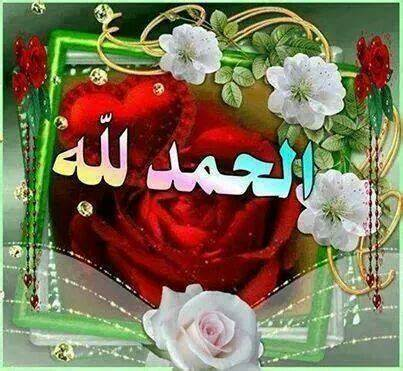 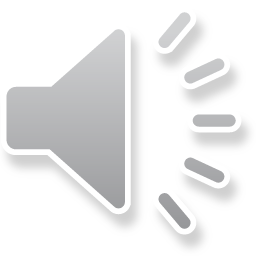